UNDERSÖKNINGAR OCH DIGITALA REGISTER Thomas Eriksson, antikvarie thomas.x.eriksson@lansstyrelsen.se
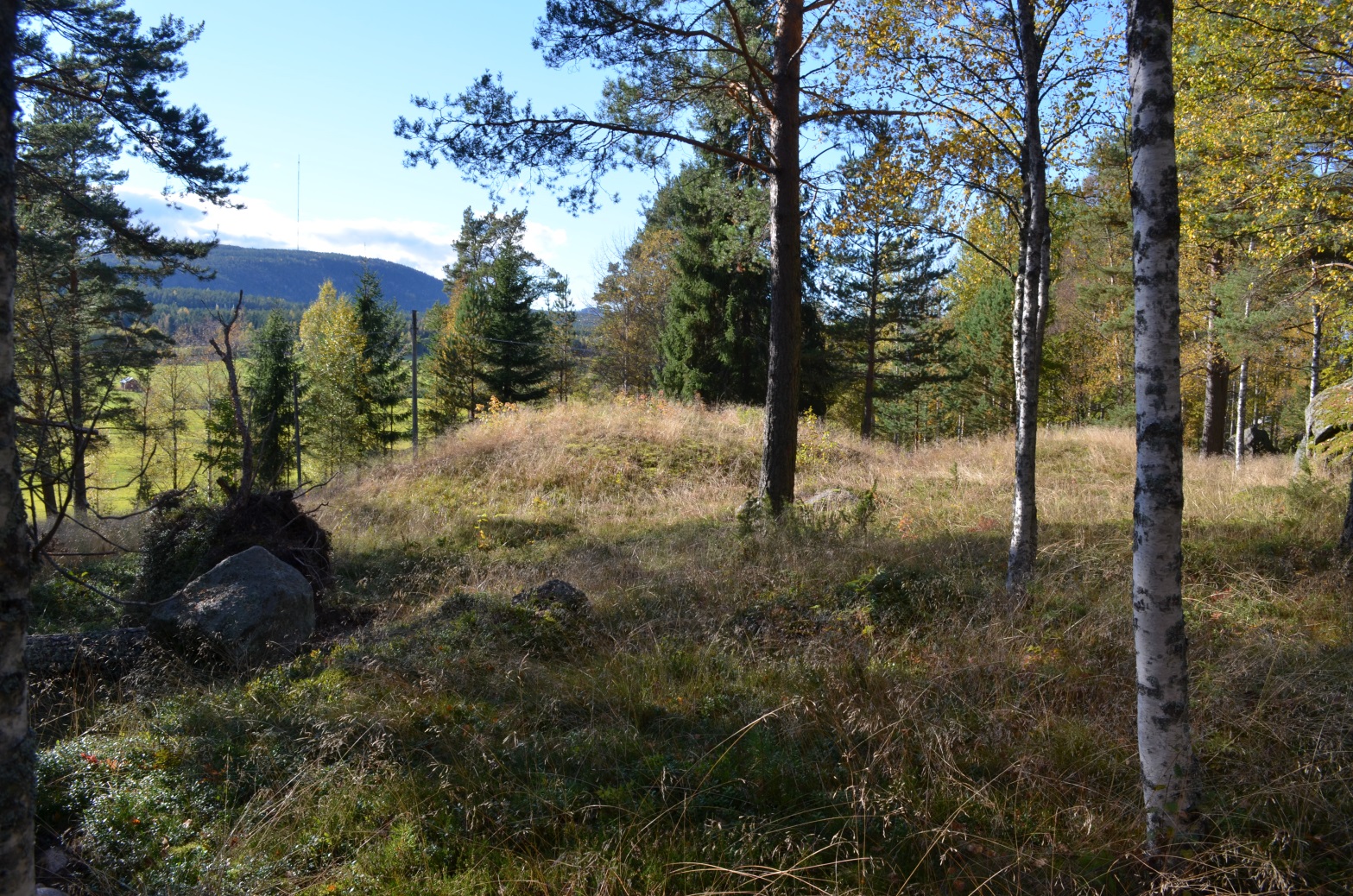 Gravar och husgrundsterrass från järnålder  i Hälsingland, Forsa socken, Trogsta
Foto T. Eriksson
Länen är inte en bra utgångspunkt för 
kulturhistoriska översikter och tolkningar
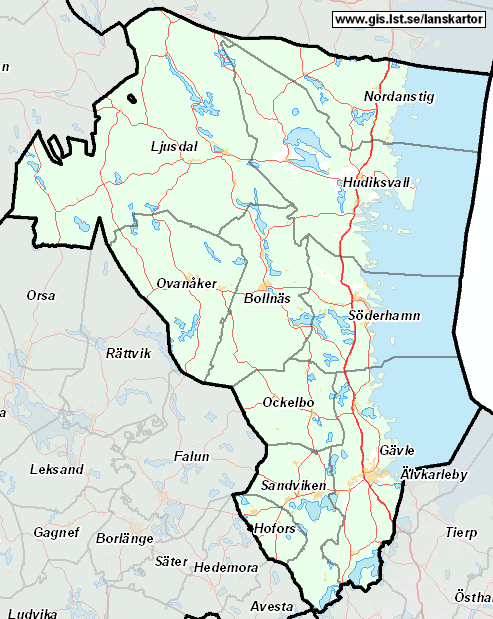 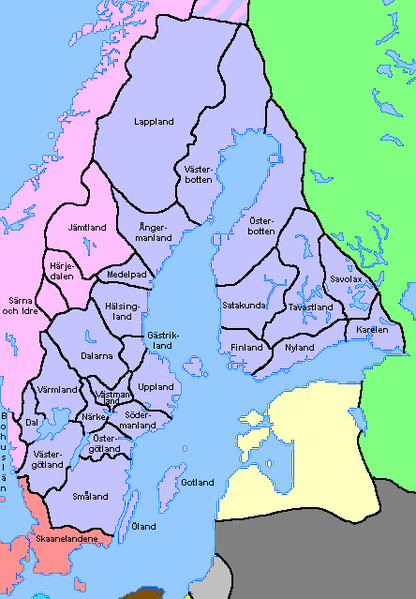 Gävleborgs län 2013
Sverige 1560 (från Wikipedia)
Gävleborgs läns tudelade förhistoria och medeltidCa 1800 norrländska högar i Hälsingland Ca 200 yngre järnåldershögar i Gästrikland
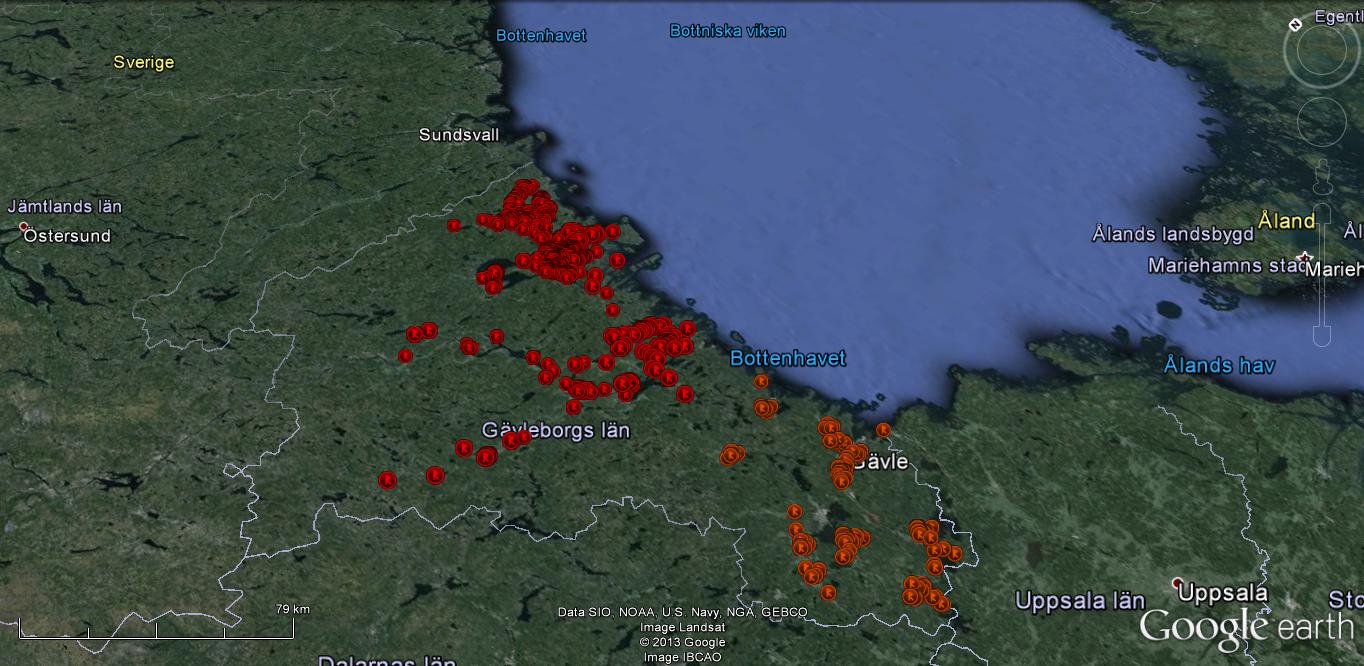 Hälsingland
Ödmården
Tiundaland 


(Gästrikland)
:
ARKEOLOGINS FÖRÄNDRING
1985: 
Få undersökande institutioner
Inget utredningsinstrument
Fokus på det enskilda monumentet
Sökbart genom ”Arkeologi i Sverige” och ”Tillväxten”
Låg rapporteringsgenomströmning 
Rapporter med stor vikt på anläggningsbeskrivning och tekniska uppgifter, liten vikt vid fynd, boplatser och miljöer  
Länsstyrelsen skriver beslut och inget mer
Låg byråkratisering men många undersökningar blev orapporterade
Överblickbar undersökningsfrekvens
ARKEOLOGINS FÖRÄNDRING
2013 
Många undersökande institutioner med högre personalomsättning
Utredningsinstrument
Ofta hög teoretisk medvetenhet inom exploateringsarkeologin
Fokus på den ”unika” fornlämningen
Ej sökbara resultat
Hög rapporteringsgenomströmning men med kort livslängd (innan ”SAMLA”)
Rapporter med stor vikt på fornlämningen
Länsstyrelsen har stort inflytande på inriktning och styr undersökningen
Ökad byråkratisering
Ej överblickbar undersökningsfrekvens
1985
2013
Digital fyndtillväxt på SHM 
t o m ca 1970
Myndigheter och arkiv
Uppdragsarkeologin
Digital fyndbearbetning
Digital arkivering av mätfiler och GIS från alla aktörer?
Myndigheter och arkiv
Uppdragsarkeologin
Digital inmätning
ARKIVERING AV ETT ÄRENDE

rött: Problem
grönt=OK
gult=?
LÄNSSTYRELSENS ROLL I DEN ARKEOLOGISKA PROCESSEN
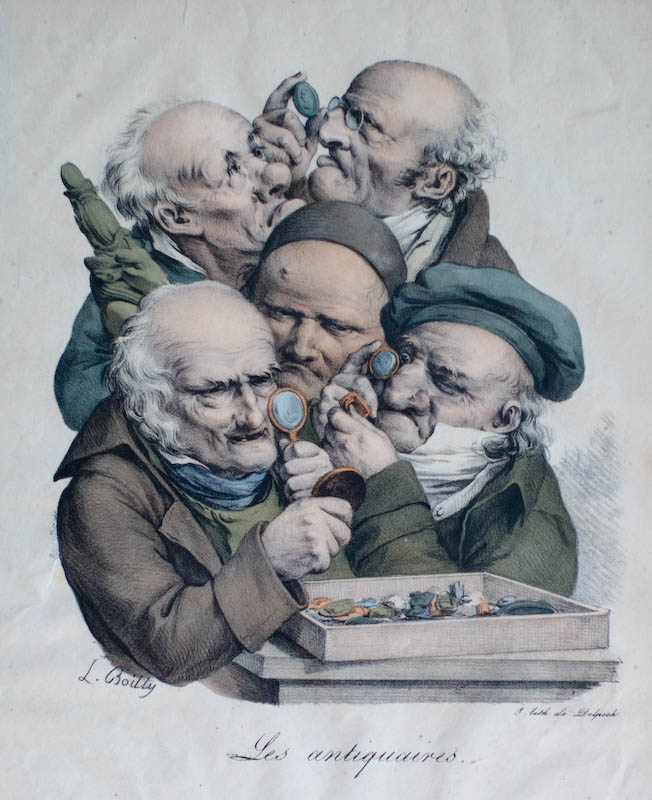 LÄNSSTYRELSENS ROLL I DEN ARKEOLOGISKA PROCESSEN
BEHÖVS EN UNDERSÖKNING ELLER UTREDNING? 
(rött=kan avhjälpas med ett digitalt undersökningsregister)

Fornlämningsbild och topografi
Lösfynd (och ortnamn)
Tidigare undersökningar
Inventeringskvalitet
Är området redan utrett?
LÄNSSTYRELSENS ROLL I DEN ARKEOLOGISKA PROCESSEN
2. KRAVSPECIFIKATION

Fornlämningsbild och topografi
Tidigare undersökningar
Liknande undersökningar
Metodval
Inriktning och frågeställningar
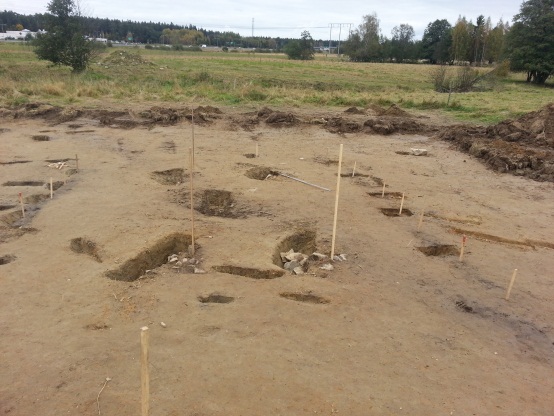 Folkvandringstida hus från Kungsbäck, Valbo, Gävle
Foto T. Eriksson
LÄNSSTYRELSENS ROLL I DEN ARKEOLOGISKA PROCESSEN
3. GRANSKNING AV UNDERSÖKNINGSPLAN

Jämförelse med tidigare undersökningar
Jämförelse med liknande undersökningar
Metodval
Inriktning: frågeställningar och inriktning
Tidsåtgång

ÄR UNDERSÖKARE AJOUR MED FORSKNINGSLÄGET OCH METODIK I OCH UTANFÖR LÄNET?
LÄNSSTYRELSENS ROLL I DEN ARKEOLOGISKA PROCESSEN
4. UPPFÖLJNING AV UNDERSÖKNING

Jämförelse med tidigare undersökningar
Jämförelse med liknande undersökningar
Metodval
Inriktning: frågeställningar och svar

ÄR UNDERSÖKARE AJOUR MED FORSKNINGSLÄGET OCH METODIK I OCH UTANFÖR LÄNET?

ÄR LST AJOUR MED FORSKNINGSLÄGET OCH METODIK I OCH UTANFÖR LÄNET?
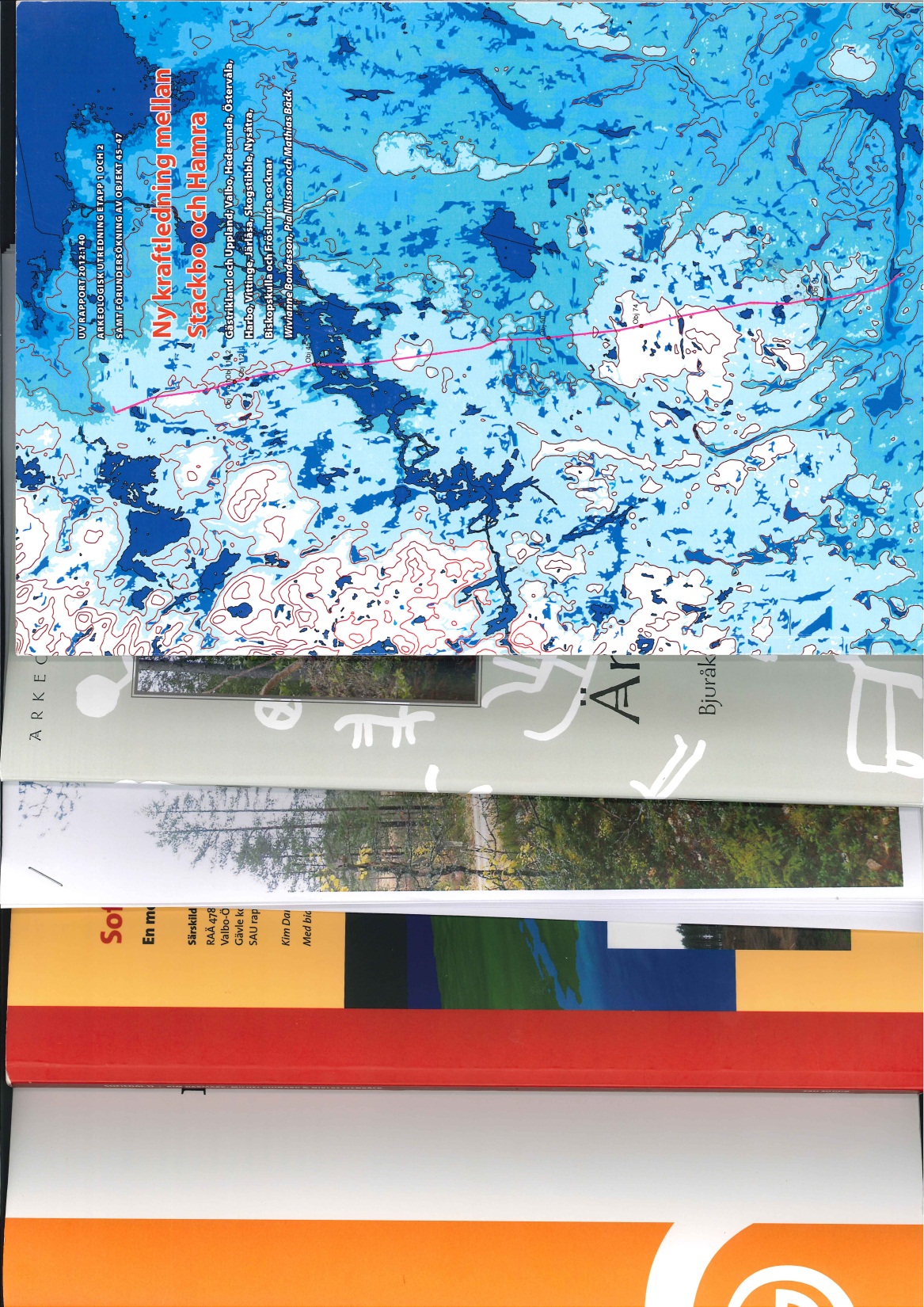 LÄNSSTYRELSENS ROLL I DEN ARKEOLOGISKA PROCESSEN
5. GRANSKNING AV RAPPORT

HAR VI FÅTT NY OCH/ELLER MER KUNSKAP?

HUR GÖR MAN NÄSTA GÅNG?
ÖKADE KRAV PÅ LÄNSSTYRELSEN
De ökande kraven på Länsstyrelsen gör att vi ständigt måste upprätthålla och vidareutveckla  vår kunskap om och i arkeologi

BEHOV: 
Snabba översikter i och utanför länet: 
Ämnesmässigt
Topografiskt
Arkeologisk period
Fornlämningstyp
ÖKADE KRAV PÅ LÄNSSTYRELSEN
TEKNISKA HJÄLPMEDEL

SAMLA (i sin linda)
Historiska kartor på Lantmäteriet
Vitalis
FMIS (1-2 års eftersläpning)
SHMs Sök i samlingarna (30 års eftersläpning)
Avsaknad av andra sökbara och digitala museisamlingar
Digitala och sökbara undersökningsregister med GIS-filer (23 års eftersläpning )
SLUTSATSER
Ett mycket stort behov av central och beständig arkivering av digitala data från ca 1990 och framåt

Läget är i dag alarmerande och nästan 25 års arkeologisk grundforskning kan gå förlorad, både vetenskapliga och ekonomiska följder

Svensk fältarkeologi har gjort oerhörda framsteg metodiskt och vetenskapligt under denna period men man har inte säkerställt grunddokumentationens överlevnad
Tack för uppmärksamheten!
Thomas Eriksson
Thomas.x.eriksson@lansstyrelsen.se
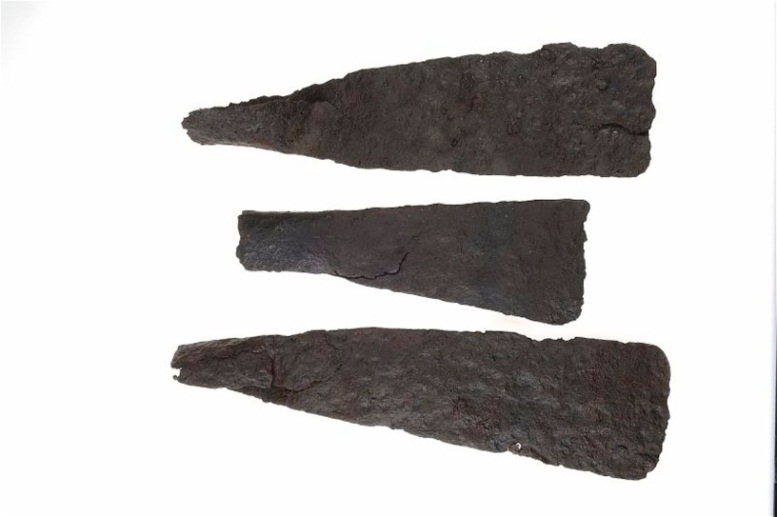 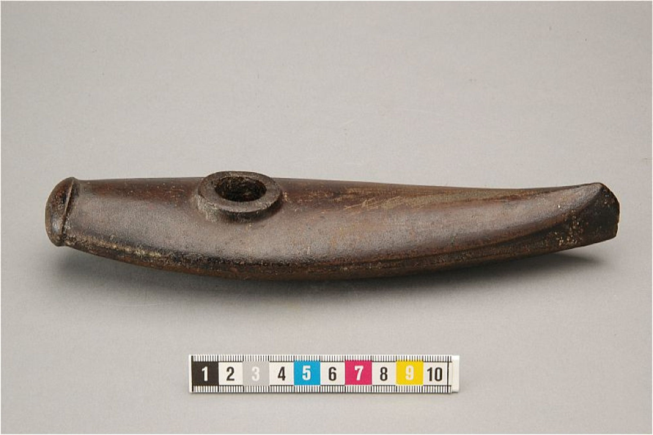 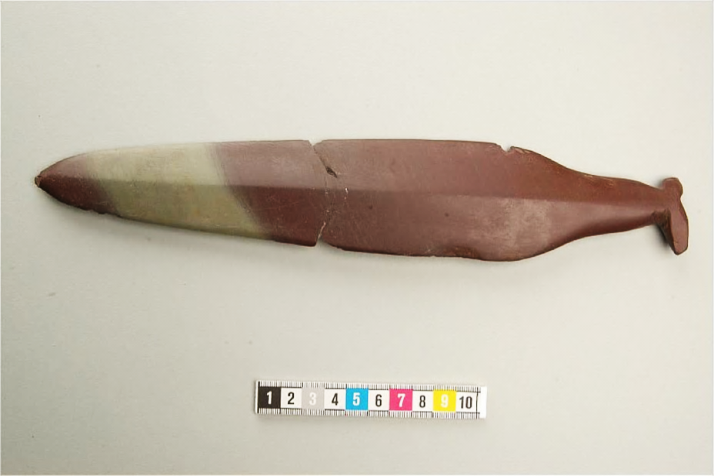 Foton från SHMM Bild